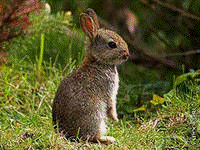 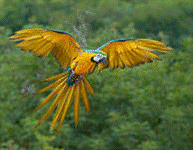 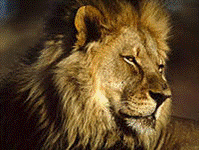 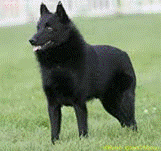 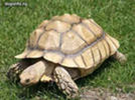 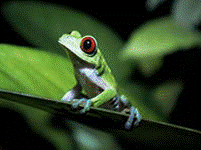 MY ANIMALS
MY ANIMALS
frog
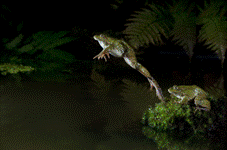 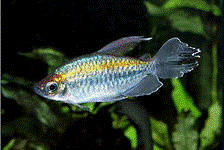 fish
jump
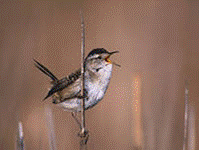 bird
swim
horse
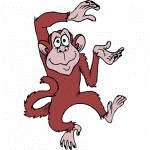 sing
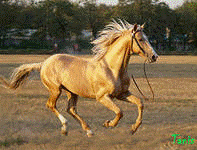 monkey
dance
run
MY ANIMALS
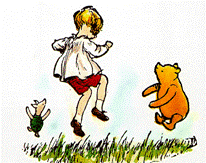 I CAN JUMP LIKE  A FROG
BOING, BOING.
I CAN SWIM LIKE A FISH
SPLISH, SPLASH.
I CAN JUMP AND I CAN SWIM,
I CAN DANCE AND I CAN SING,
AND I CAN RUN AND RUN AND RUN
JUST LIKE THIS!
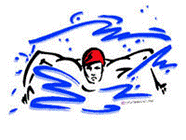 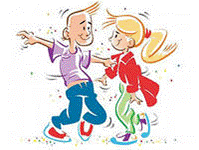 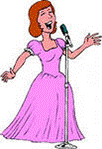 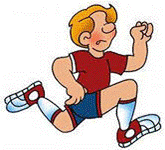 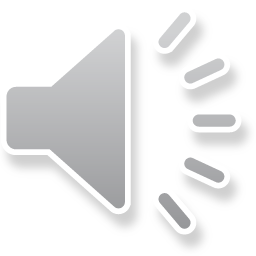 MY ANIMALS
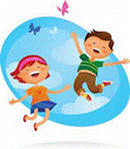 I can jump too
I can jump like a frog
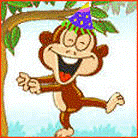 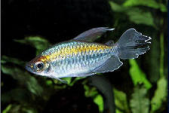 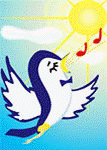 dance like a monkey
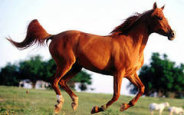 swim like a fish
run like a horse
sing like a bird
MY ANIMALS
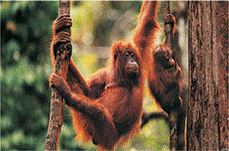 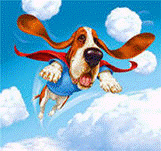 climb
fly
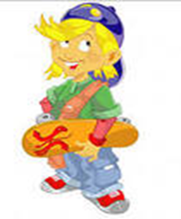 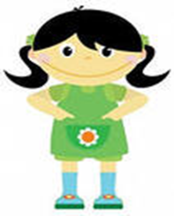 YES, I CAN
CAN YOU YUMP?
CAN YOU FLY?
NO, I CANT
MY ANIMALS
CAN YOU FLY?
CAN YOU FLY?
CAN YOU FLY?
NO, I CANT.

CAN YOU CLIMB?
CAN YOU CLIMB?
CAN YOU CLIMB?
YES, I CAN!

CAN YOU CLIMB LIKE A CHIMP?
CAN YOU FLY LIKE A BIRD?
CAN YOU CLIMB?
YES, I CAN!
CAN YOU FLY?
NO, I CANT!
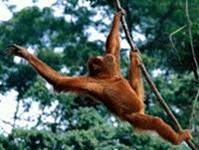 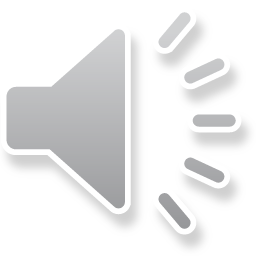 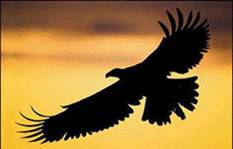 MY ANIMALS
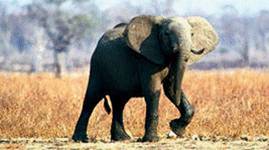 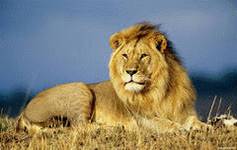 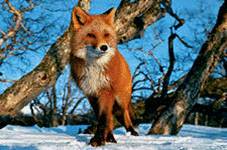 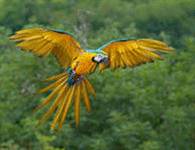 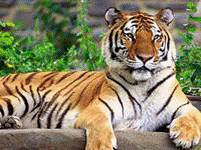 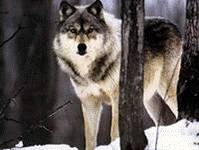 MY ANIMALS
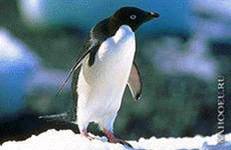 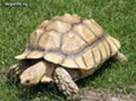 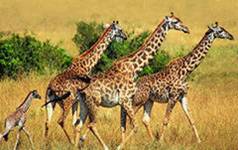 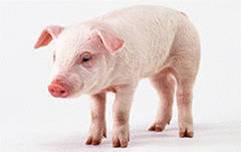 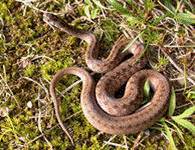 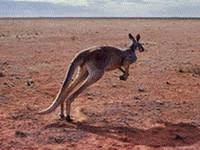 ИНФОРМАЦИОННЫЕ РЕСУРСЫ:
1. ФОТОГРАФИИ ВЗЯТЫ С WWW.IMAGES.YANDEX.RU
THANK YOU FOR YOUR ATTENTION!!!
Презентация подготовлена Смирновой Екатериной Юрьевной, учителем английского языка МБОУГ № 20 г. Тулы